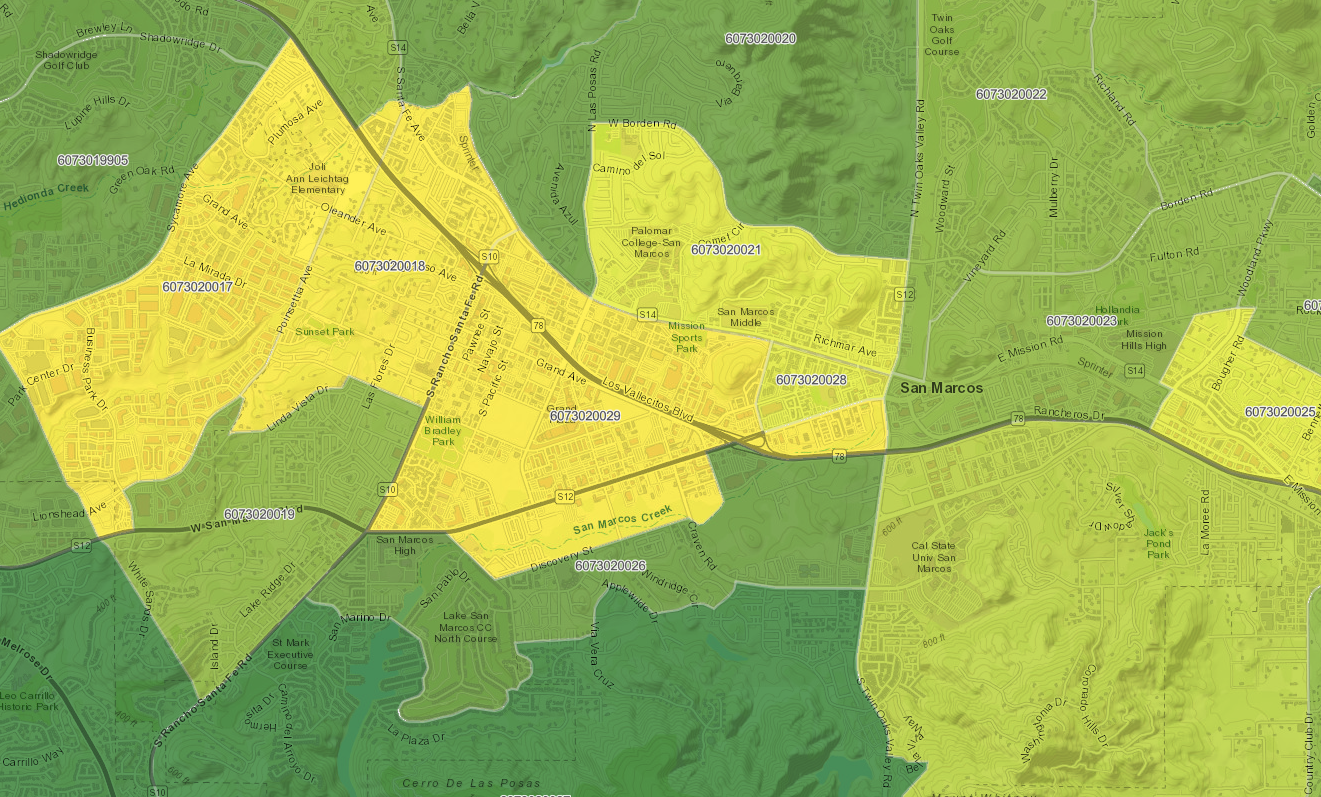 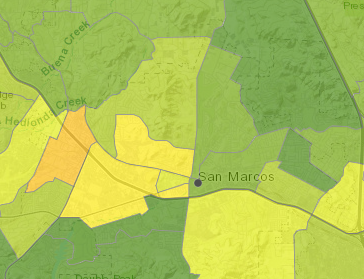 San Marcos CalEnviroScreen 3.0 and 4.0